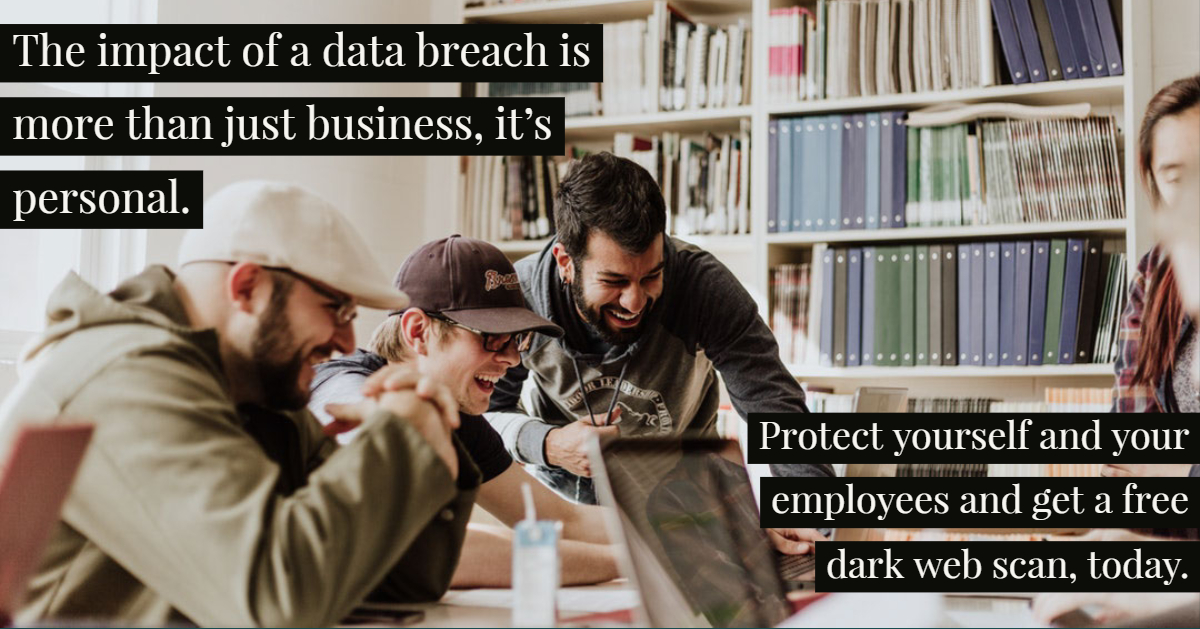 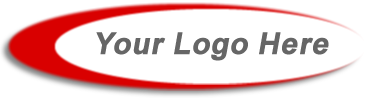 YOUR COMPANY NAME | YOU@YOURCOMPANY.COM | COMPANY PHONE
[Speaker Notes: Edit Company Name and Company Phone, add email address if you’d like
Once finished, go to: 
File  Save As
Save as .jpeg
3. Share your ad all over social media and link to your branded landing page!]